Adabiyot
10- sinf
Mavzu: Insho va uning  tahlili
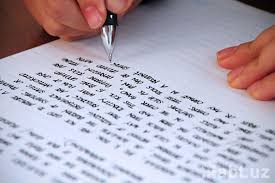 Insho
Insho arabcha so‘z bo‘lib, “paydo qilish”, “yaratmoq”, “ijod”, “yuzaga keltirish”, “yozuv”, “sochma asar”, ‘xat” singari ma’nolarni bildiradi.
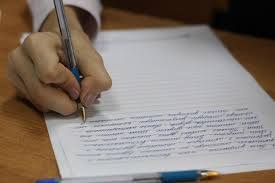 Insho-yozma nutq
Yozma nutq turlarini quyidagicha farqlash qabul qilingan:
1. Bayon usuli
2. Tasvir usuli
3. Muhokama usuli
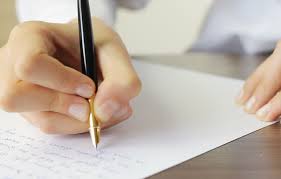 Insho  yozish  talablari
Bilim, ko‘nikma, malaka, kompetentlik.
1. Puxta reja bo‘yicha yozilishi
2. Mantiqan izchil
3. Imloviy, uslubiy, punktuatsion jihatdan to‘g‘ri
4. Dalillarga tayangan bo‘lishi
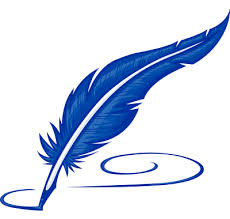 Insho -turlari
Adabiy insho
Adabiyot darslarida o‘tilgan ma’lumotlarga  o‘quvchining ijodiy munosabati (nuqtayi nazari) qo‘shib ifodalanadigan  insholarni  o‘z  ichiga oladi.
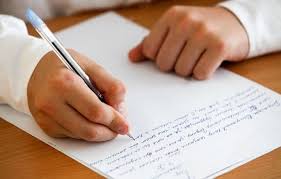 Insho
. “Boburnoma”dan olgan taassurotlarim
Reja:
I. Kirish.  Bobur- dilbar shaxs.
II. Asosiy qism:
Asardagi  tarixiy  shaxslar  tahlili
2. Asardagi  joy nomlari 
3. “Boburnoma”dagi  tarixiy voqealar tahlili
III. Xulosa. “Boburnoma” o‘zbek nasrining shoh asari.
Bobur  dilbar shaxs
O‘zbek adabiyoti va tarixida alohida muhtasham o‘rni bo‘lgan shoh va shoir Zahiriddin Muhammad Boburdir. “Boburnoma”ni o‘qish davomida  uning qalbi go‘zallikka to‘la, adabiyot va san’atga  oshno, atrofidagi insonlarga  mehribon ekanini angladim. Fazilatlari nihoyatda ko‘p, inson degan nomga loyiq ekan.
Asardagi tarixiy  shaxslar
“Boburnoma” asari orqali tarixiy shaxslar haqida yanada mukammal ma’lumotga ega bo‘ldik. Boburning atrofidagi tarixiy shaxslar va ularning haqiqatini angladik. O‘tmishda  ham insonlar  orasida xoin va sotqinlar, vafodor va sodiqlar bo‘lgan ekan. Ayniqsa temuriy shahzodalar va ular haqidagi ma’lumotlar o‘quvchini qiziqtiradi o‘rganishga undaydi.
Asardagi joy nomlari
Asarda joy nomlari ularni barpo etgan tarixiy shaxslar mening nazarimda tarix, arxeologiya kabi fanlar uchun ham qimmatli ma’lumot. Asarni o‘qib, Bobur e’tibor va sinchkovlik bilan hududlarning  geografik tuzilishini tasvirlaganiga guvoh bo‘lamiz. Joy nomlarini izchil sanab o‘tishi, o‘sha viloyatdagi imkoniyatlarni ta’riflashi, dalillashi ahamiyatlidir.
“Boburnoma”dagi tarixiy voqealar
Asardagi tarixiy-real  voqealar tasviri juda shiddatli, ayovsiz taqdir zarbasi yoki sinovi deyish mumkin. Bobur hech birida o‘zligini yo‘qotmadi. Fazilatlarini unutmadi. Jang sahnalari, albatta, hayotiy va haqiqiy edi. Temuriy shahzodalar bilan bo‘lgan uchrashuvlar, inilarining xiyonati hamda xoinlarning avf etilishi,shubhasiz, Boburga bo‘lgan hurmatimizni yanada oshiradi.
“Boburnoma” o‘zbek nasrining shoh asari
“Boburnoma” haqqoniy  nasriy ifoda namunasidir. Ijodkor mahorati, tarixiy adolat,  dalillangan voqealar va shaxslar tasviri bu asar uchun mukammallik belgisidir. Asar tarixini o‘rganishni maqsad qilgan har bir o‘quvchi uchun muhim manbaa. “Boburnoma” qimmatli ma’lumotlari,  yuksak badiiyati bilan asrlar osha mangu yashab kelayotgan buyuk asardir.
Mustaqil bajarish uchun topshiriq:
Navoiy va Bobur hayoti  hamda ijodiga oid  bilimlarni mustahkamlash?